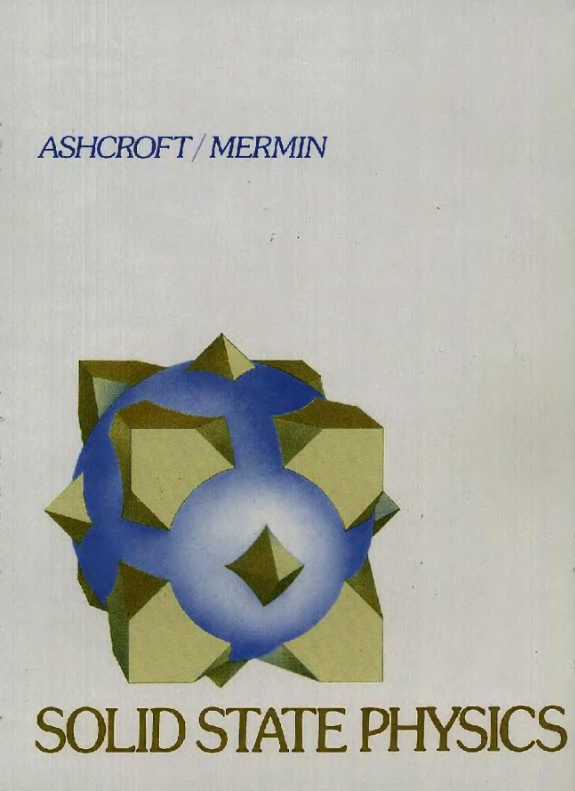 Capitoli 4 e 5
Il reticolo cristallino
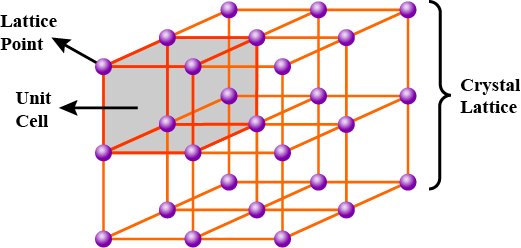 3D
2D
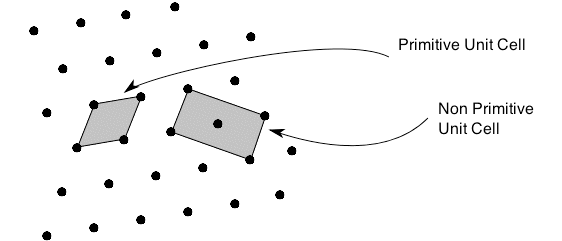 Reticoli di Bravais 2D
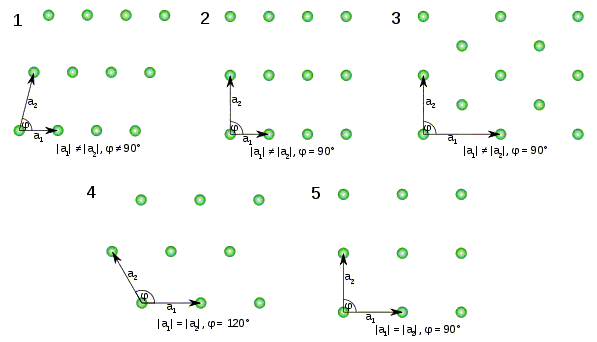 Reticoli di Bravais 3D
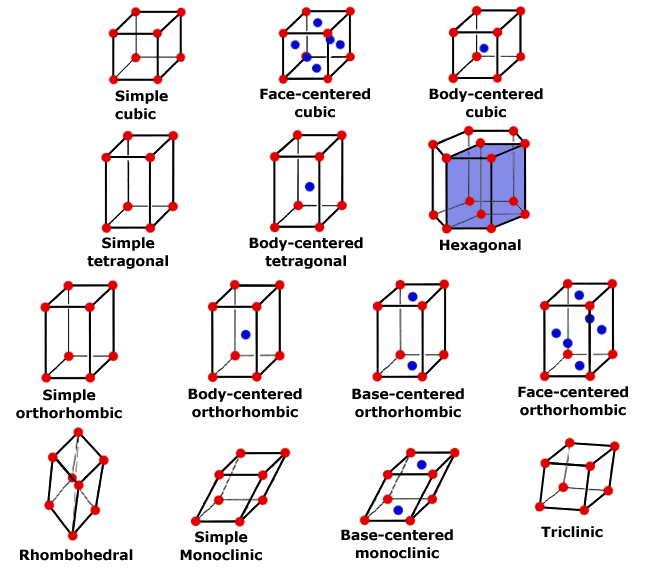 Cella di Wigner-Seitz
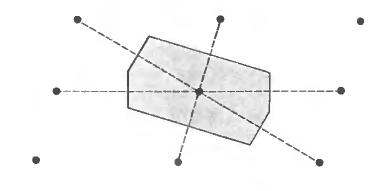 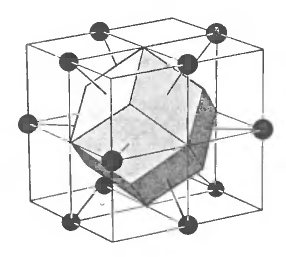 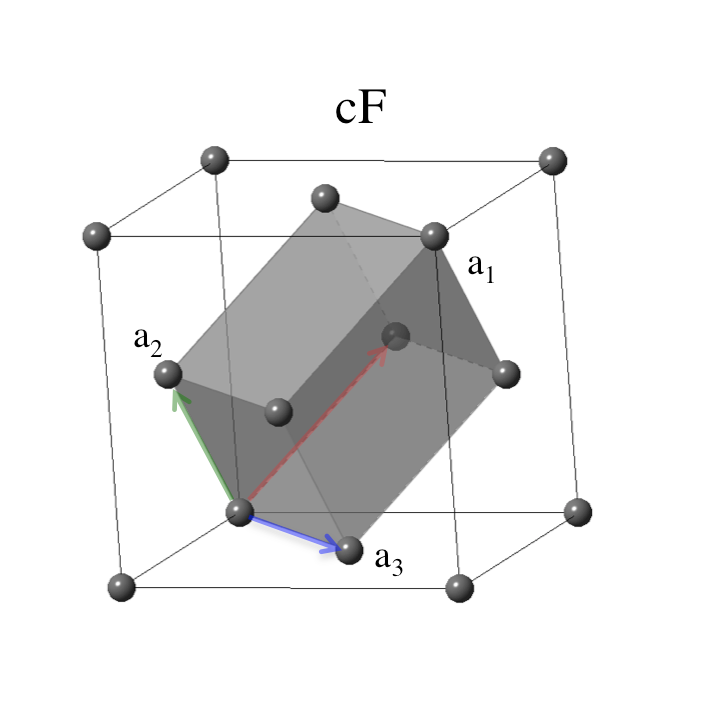 Reticolo FCC
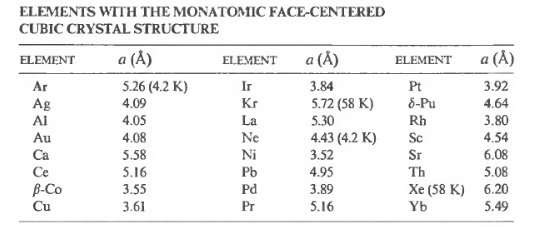 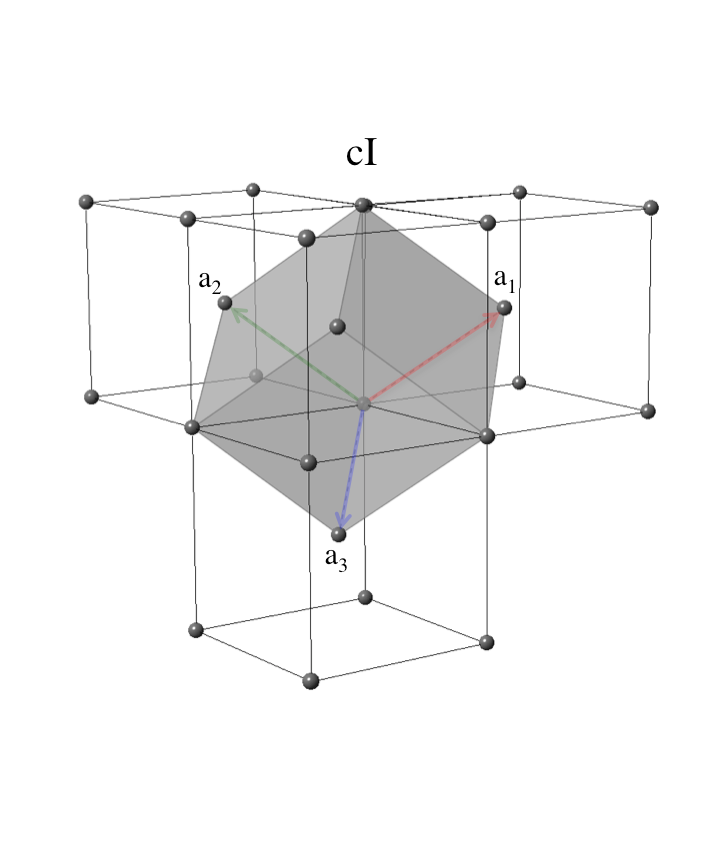 Reticolo BCC
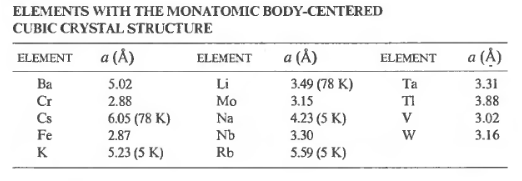 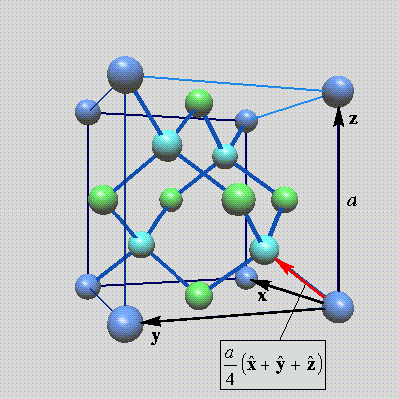 Reticolo Diamante
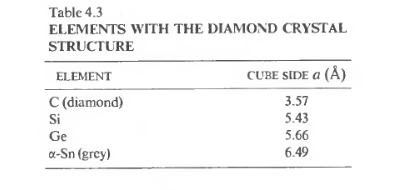 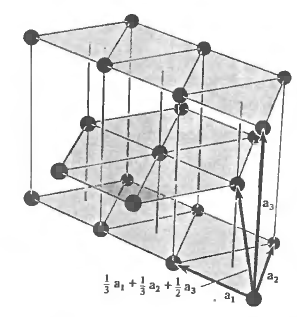 Reticolo esagonale compatto
(HCP)
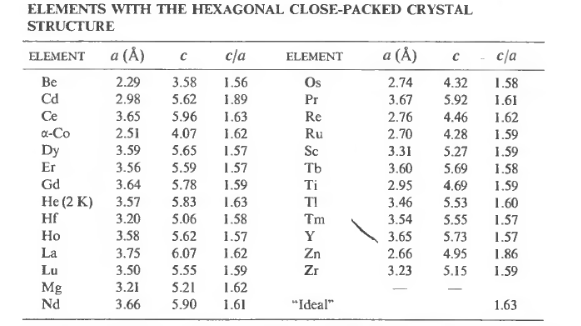 Reticoli Close-Packed
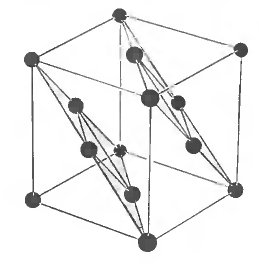 Packing : 74%          (BCC: 68%          SC: 52%)
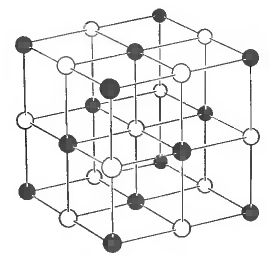 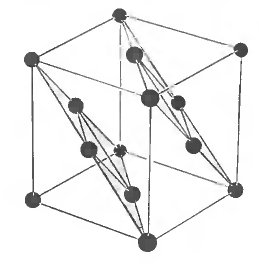 Tre diverse superfici FCC
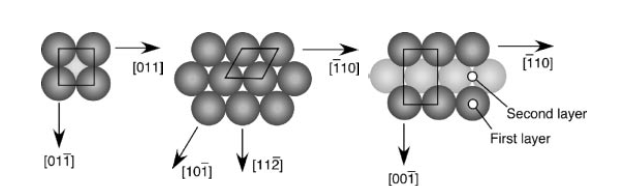 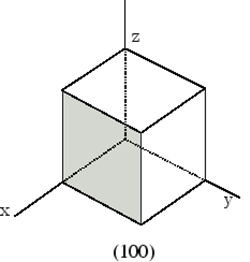 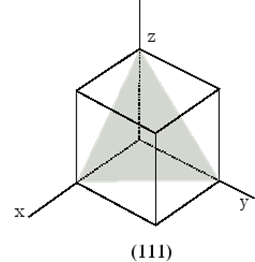 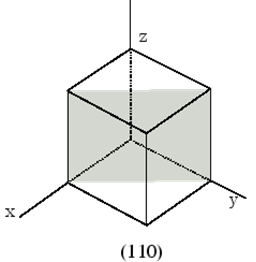 Indici di Miller
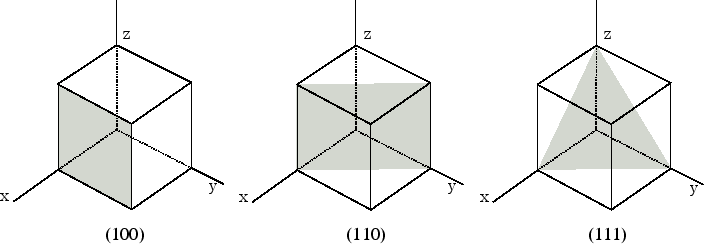